সম্মানিত শিক্ষকবৃন্দের জন্য এই স্লাইডটি। তাই Slide টি Hide করে রাখা হয়েছে।
এই পাঠ উপস্থাপনের জন্য স্লাইডের নিচের দিকে নোটে প্রয়োজনীয় নির্দেশনা দেয়া আছে। শিক্ষকমণ্ডলী প্রয়োজনে পাঠ উপস্থাপনের ক্ষেত্রে নিজস্ব কৌশল প্রয়োগ করতে পারবেন। প্রেজেন্টেশনটি F5 Key চেপে শুরু করতে পারেন। তাহলে Hide Slide Show করবে না।
6/24/2015
1
1
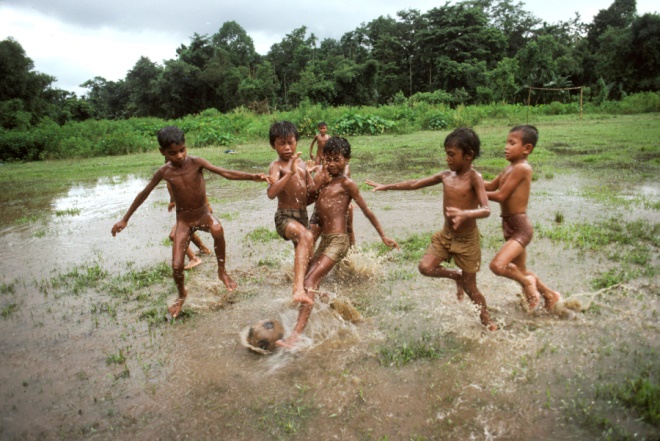 স্বাগতম
6/24/2015
2
[Speaker Notes: স্বাগতম স্লাইডটি পাঠসংশ্লিষ্ট করা হয়েছে। ছবি নিয়ে  শিক্ষার্থী প্রশ্ন করলে উত্তর দিতে হবে, না করলে   এই স্লাইড নিয়ে আলোচনা নিষ্প্রয়োজন।]
পরিচিতি
সাবরিনা জেরিন
সহকারী  শিক্ষক
sabrinazerin85@gmail.com

বগুড়া ক্যান্টনমেন্ট পাবলিক স্কুল ও কলেজ, বগুড়া
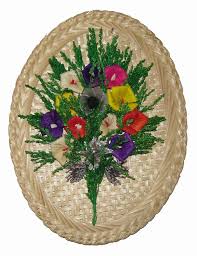 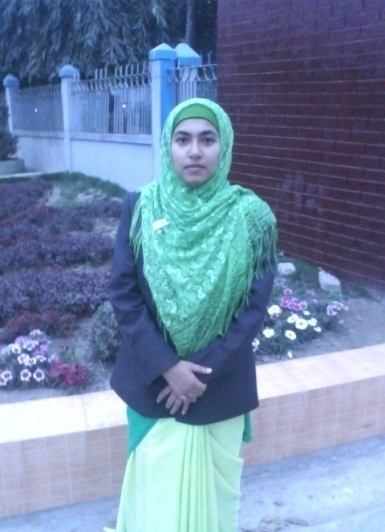 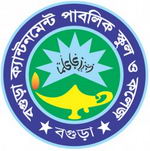 পাঠ পরিচিতি
শ্রেণি: ষষ্ঠ
বিষয়: বাংলা প্রথম পত্র
সময়: ৪০ মিনিট
6/24/2015
3
[Speaker Notes: শিক্ষক  অন্যের পরিচিতি Hide করে নিতে পারেন।]
ছবিগুলোর সাথে মেয়েটির কাজের সম্পর্ক কী?
ভেবে বলতো বাক্যগুলোর প্রথম বর্ণ দিয়ে গঠিত নামের মেয়েটি  কে হতে পারে?
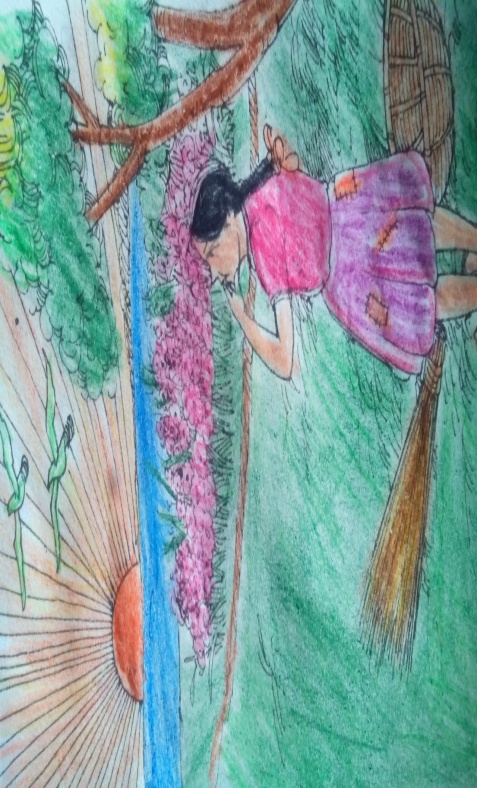 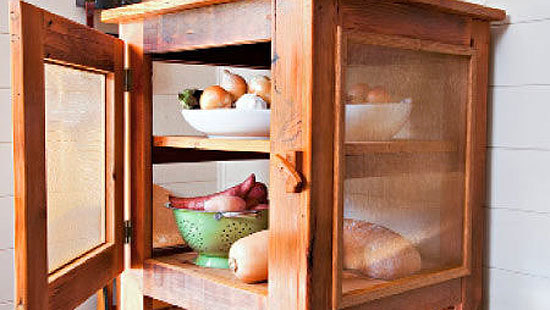 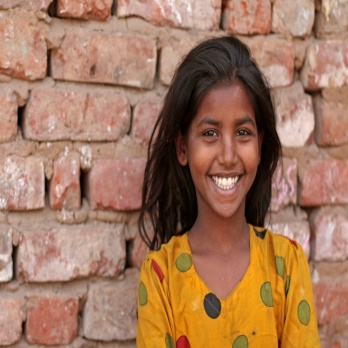 ইন্দ্রিয়ের সাহায্যে  বুঝে
মিটসেফে খাবার রাখে
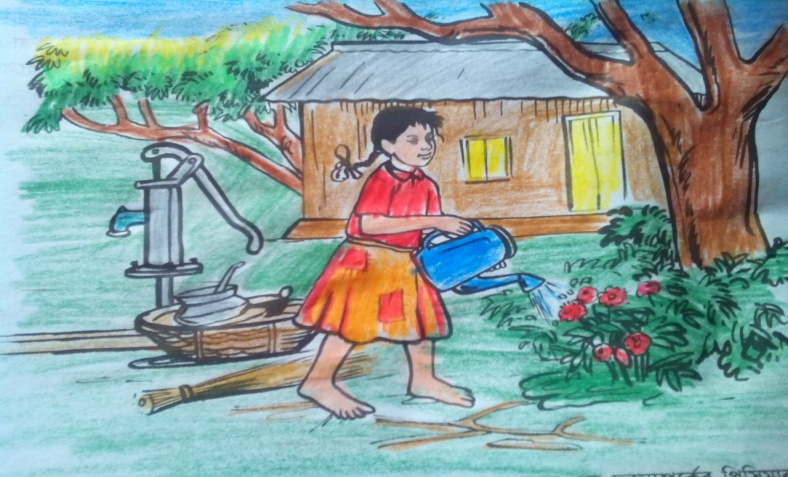 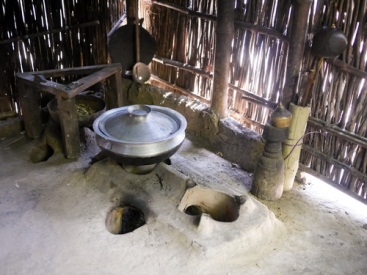 মিনু
নিজে নিজে  সব কাজ করে
উনুনে রান্না করে
6/24/2015
4
[Speaker Notes: এই স্লাইডে প্রশ্নোত্তর এর  মাধ্যমে পাঠ ঘোষণার চেষ্টা করা হয়েছে। শিক্ষক তার নিজস্ব অন্য উপায়েও  পূর্বজ্ঞান যাচাই এর মাধ্যমে পাঠ ঘোষণা করতে পারেন।]
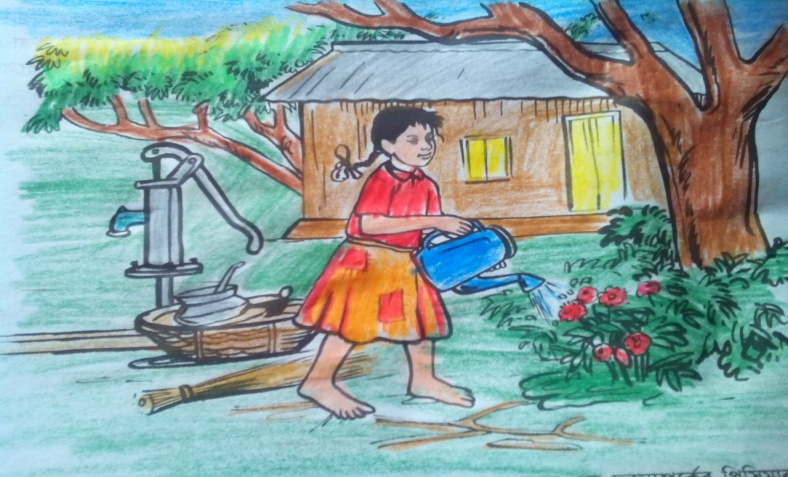 মিনু
   বনফুল
6/24/2015
5
[Speaker Notes: পাঠের শিরোনাম  দেখানোর সাথে সাথে শিক্ষক বোর্ডে পাঠের শিরোনাম(লেখকের নামসহ)  ও তারিখ লিখে দিবেন।
(মা মরা মেয়ে মিনু থেকে বাইরের জগতের মিল নেই পর্যন্ত)]
শিখনফল
এই পাঠ শেষে শিক্ষার্থীরা-
১।  লেখক পরিচিতি বলতে  ও লিখতে পারবে।
২। নির্বাচিত অংশটুকু শুদ্ধ উচ্চারণে পড়তে পারবে।
৩। নতুন শব্দগুলোর অর্থসহ বাক্য ও অনুচ্ছেদ গঠন করতে পারবে।   
৪। নির্বাচিত অংশটুকুর ভাবার্থ বিশ্লেষণ করতে পারবে।
6/24/2015
6
[Speaker Notes: শিক্ষক শিখনফল দেখাতেও পারেন আবার নাও পারেন।]
সরব পাঠ
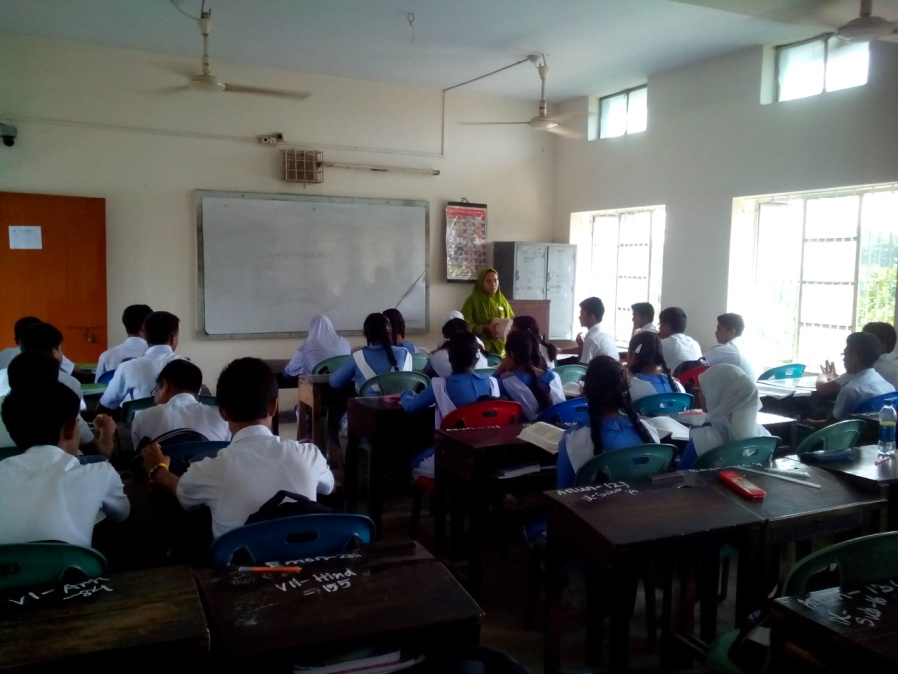 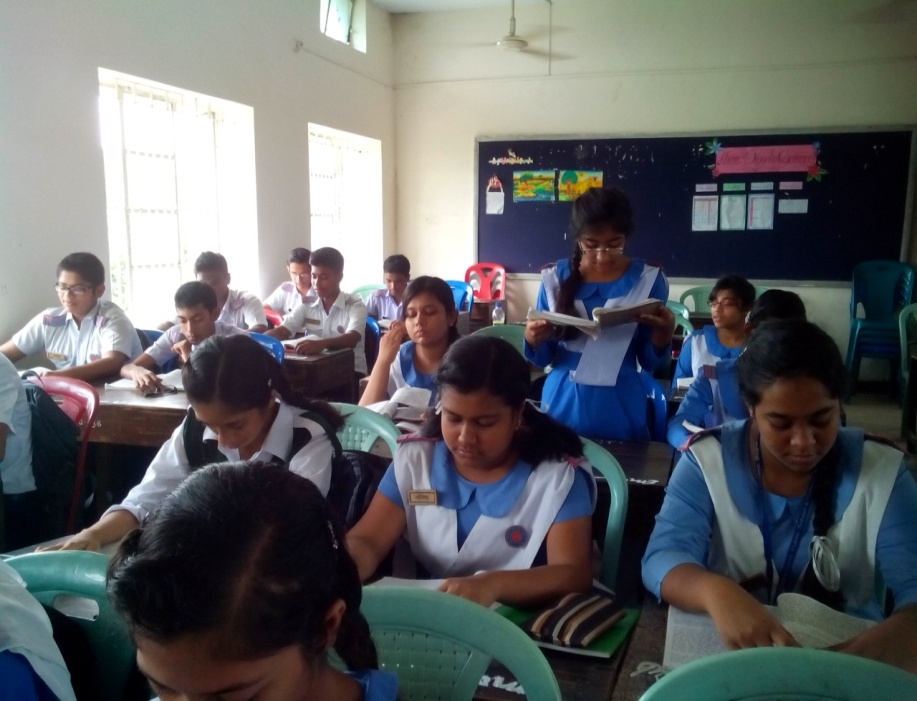 আদর্শ পাঠ
6/24/2015
7
[Speaker Notes: শিক্ষক নিজে  আদর্শ পাঠ দিবেন এবং কয়েকজন শিক্ষার্থীদের দ্বারা সরব পাঠ  সম্পন্ন করাবেন।]
লেখক পরিচিতি
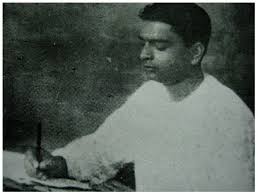 6/24/2015
8
[Speaker Notes: লেখকপরিচিত এর স্লাইডে প্রথমে ছবি আসবে  এবং শিক্ষার্থীদের প্রশ্ন করা হবে লেখকের নাম কী,  তারপর লেখকের নাম আসবে। এভাবেপ্রশ্নোত্তর এর মাধ্যমে জন্ম, গ্রন্থ ও অন্যান্য তথ্য  দেখানো হবে।]
এসো আজকের পাঠের নতুন শব্দার্থসমূহ শিখে নিই
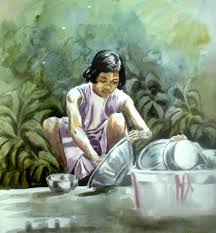 পেটেভাতায়
পেটেভাতে
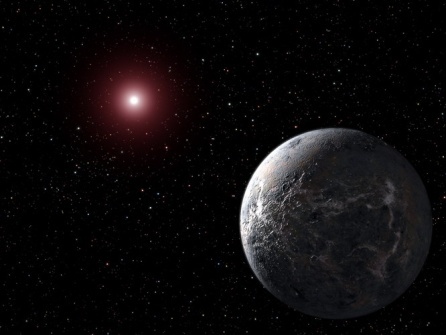 শুকতারা
সূর্য প্রদক্ষিণকারী জ্যোতিষ্ক
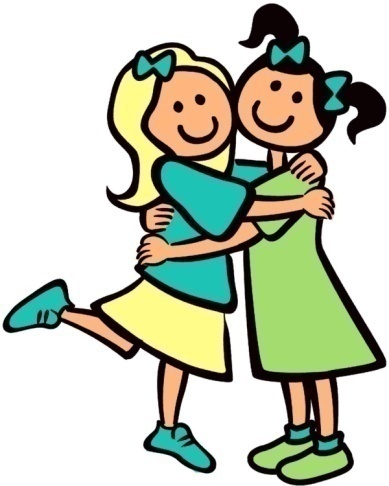 সই
বন্ধু
9
[Speaker Notes: এই স্লাইডে প্রথমে মূল শব্দ আসবে তারপর ছবি তারপর  শব্দের  অর্থ আসবে।]
জোড়ায় কাজ
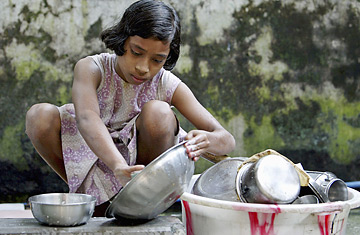 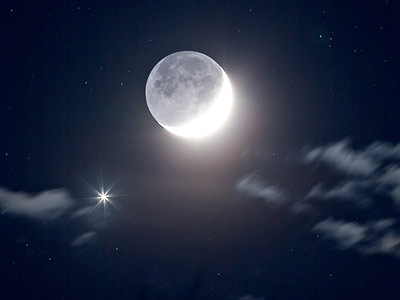 পেটেভাতায়
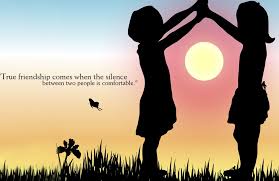 শুকতারা
সই
উপরের  ছবি ভালোভাবে দেখে  শব্দসমূহ দিয়ে তিনটি বাক্যের একটি অনুচ্ছেদ লেখ।
10
[Speaker Notes: শিক্ষক প্রয়োজনে  ছবি  পরিবর্তন করে নিতে পারেন। অথবা অন্য উপায়ে জোড়ায় কাজ দিতে পারেন।]
বিষয়বস্তু উপস্থাপন
6/24/2015
11
[Speaker Notes: এই স্লাইডে  একের পর এক  ছবিগুলো   আসবে  এবং শিক্ষার্থীদের প্রশ্ন করা হবে:  মিনুর  সাথে ছবিগুলোর সম্পর্ক কী তারপর  Text দেখানো হবে।  এরপর বিষয়বস্তু আলোচনা করা হবে।]
একক কাজ
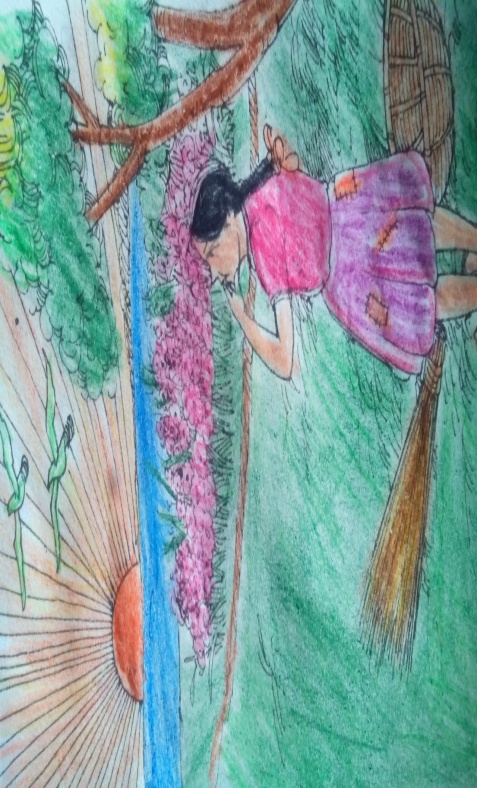 তোমার ও মিনুর দৈনন্দিন কাজগুলোর তুলনা কর।
6/24/2015
সাবরিনা জেরিন,বিসিপিএসসি
12
[Speaker Notes: প্রয়োজন মনে  করলে।শিক্ষক নিজস্ব পছন্দ অনুযায়ী পাঠ সংশ্লিষ্ট  একক কাজ দিতে পারেন।]
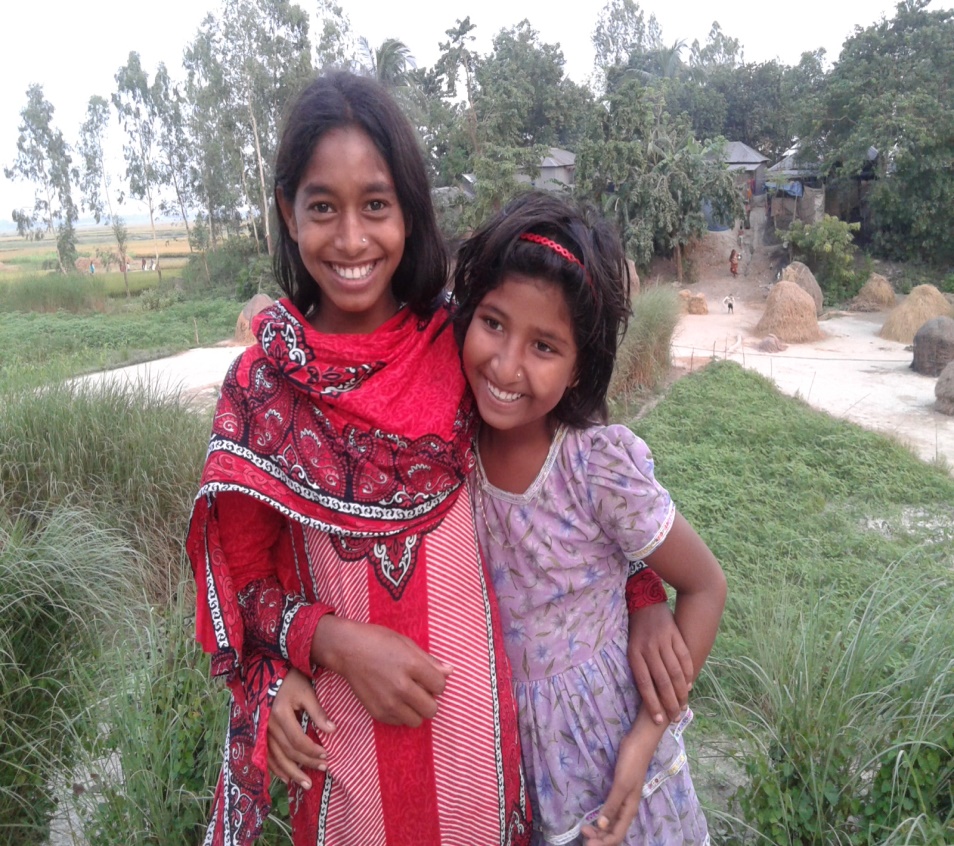 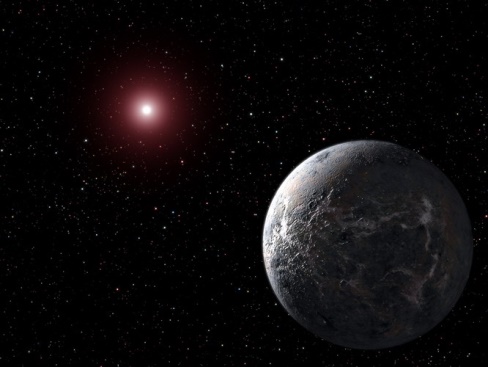 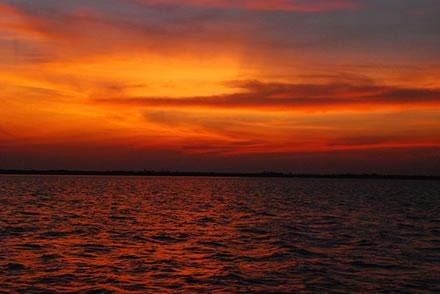 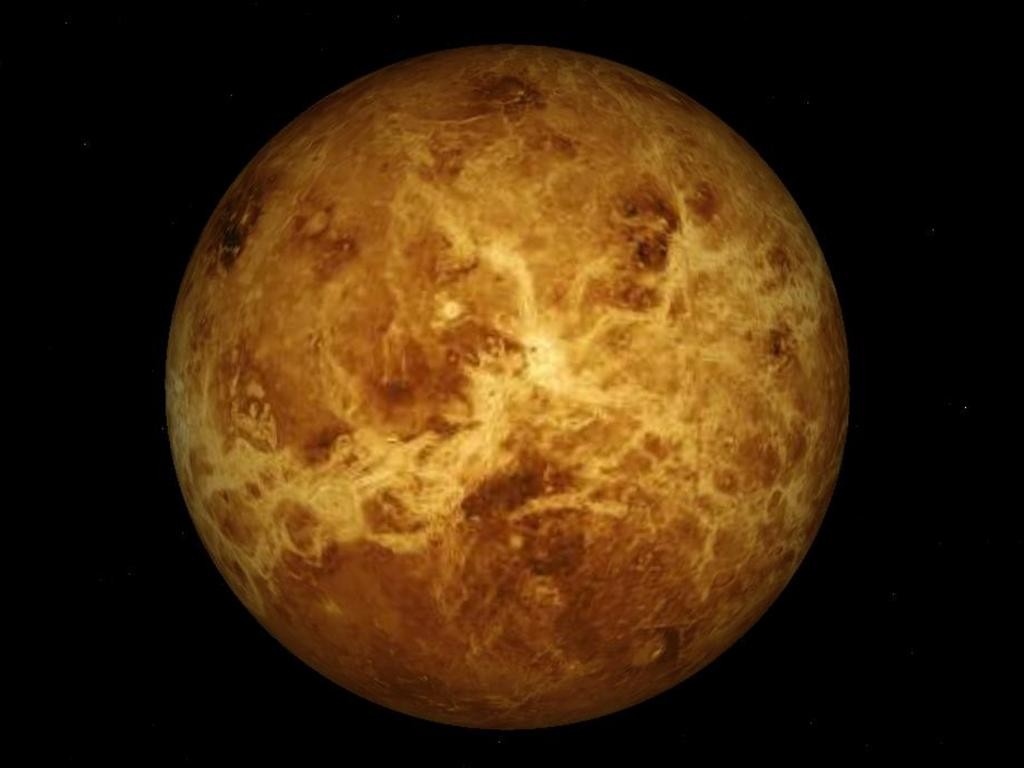 ছবিতে কী দেখা যাচ্ছে?
শুকতারা
বৈজ্ঞানিকের চোখে শুকতারা কী?
বৈজ্ঞানিকের  চোখে শুকতারা বিরাট বাষ্পমণ্ডিত প্রকাণ্ড গ্রহ
কবির চোখে  শুকতারা কী?
কবির চোখে নিশাবসানের আলোকদূত
মিনুর চোখে  শুকতারা কী?
মিনুর চোখে শুকতারা মানে সই
13
6/24/2015
[Speaker Notes: এই স্লাইডে    ছবি   আসবে  এবং শিক্ষার্থীদের প্রশ্ন করা হবে:  মিনুর  সাথে ছবিগুলোর সম্পর্ক কী তারপর  Text দেখানো হবে।  এরপর বিষয়বস্তু আলোচনা করা হবে।]
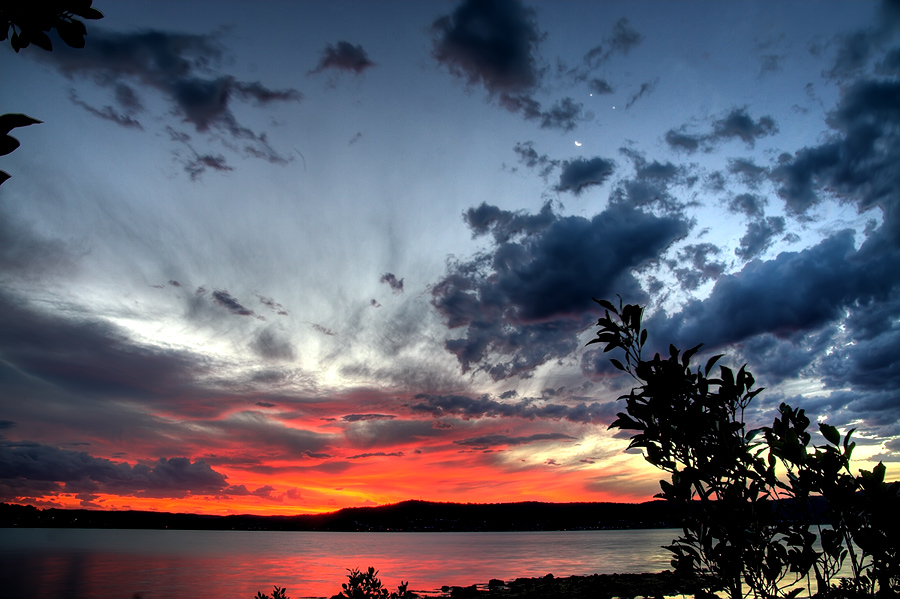 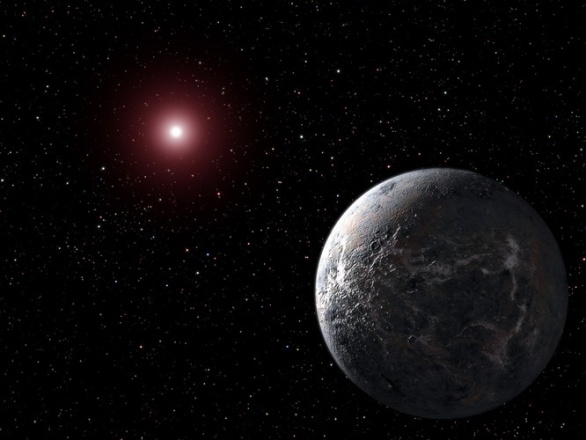 শুকতারার আশেপাশে কালো মেঘের টুকরো যখন দেখতে পায় , তখন ভাবে ঐ যে কয়লা। কয়লা  ওর  শত্রু।
6/24/2015
[Speaker Notes: এই স্লাইডে    ছবি   আসবে  এবং শিক্ষার্থীদের প্রশ্ন করা হবে:  মিনুর  সাথে ছবির সম্পর্ক কী তারপর  Text দেখানো হবে।  এরপর বিষয়বস্তু আলোচনা করা হবে।]
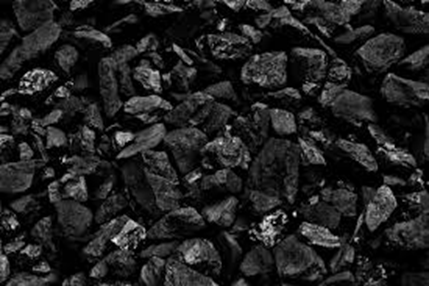 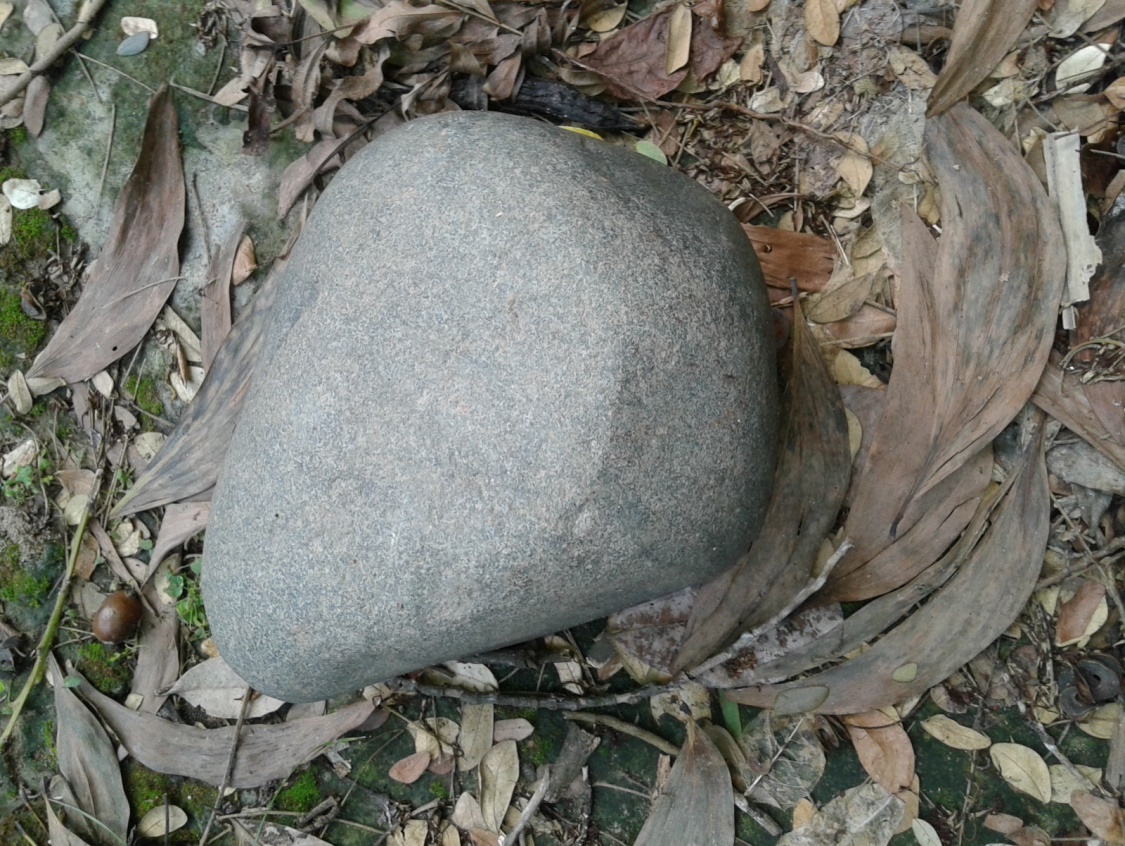 কয়লা
গদাই
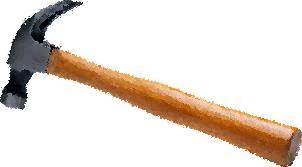 শানু
শত্রুর উপর হাতুড়ি চালিয়ে ভারি তৃপ্তি হয় ওর। হাতুড়ির নাম রেখেছে গদাই।
যে পাথরটার উপর রেখে কয়লা ভাঙে তার  নাম রেখেছে শানু।
6/24/2015
সাবরিনা জেরিন,বিসিপিএসসি
15
[Speaker Notes: এই স্লাইডে    ছবি   আসবে  এবং শিক্ষার্থীদের প্রশ্ন করা হবে:  মিনুর  সাথে ছবিগুলোর সম্পর্ক কী তারপর  Text দেখানো হবে।  এরপর বিষয়বস্তু আলোচনা করা হবে।]
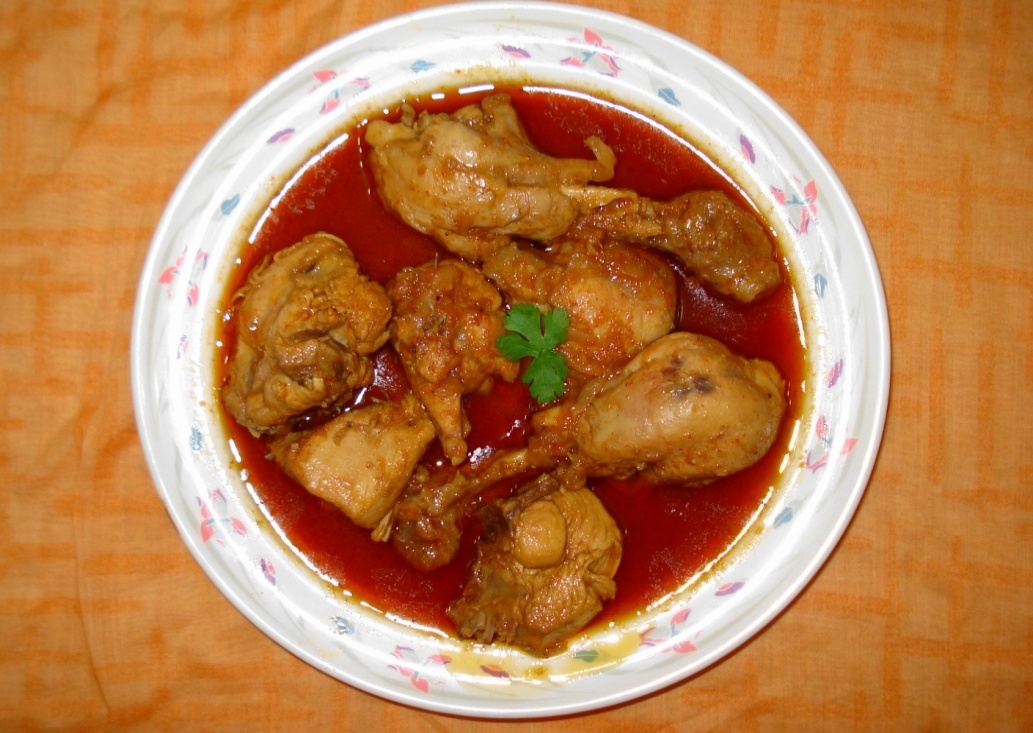 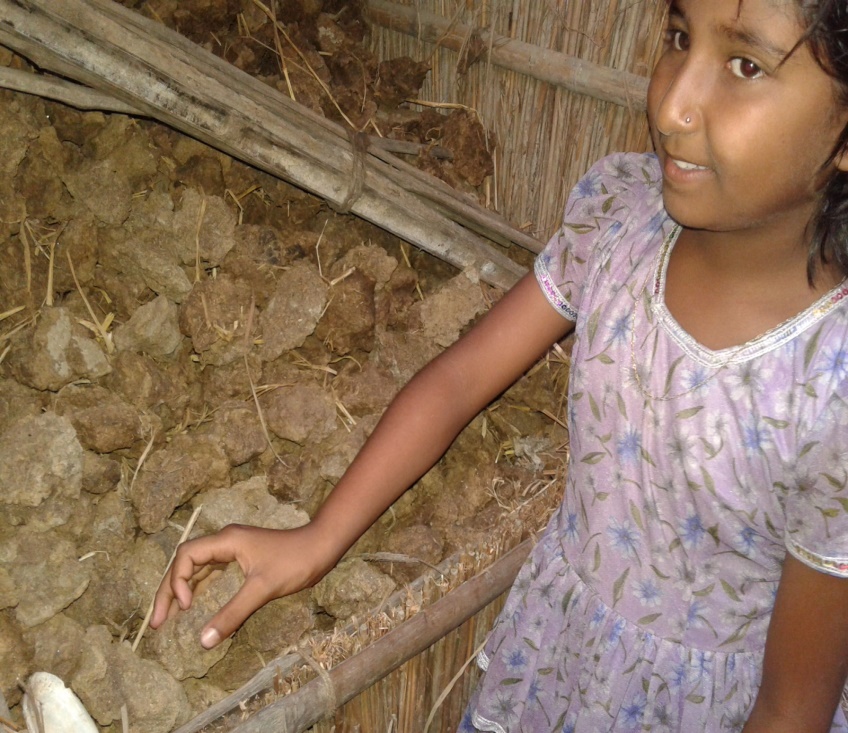 কয়লা ভেঙে তারপর যায়, ঘুঁটেরর কাছে। ঘুঁটে ওর কাছে ঘুঁটে নয়, তরকারি।
6/24/2015
সাবরিনা জেরি,বিসিপিএসসি
16
[Speaker Notes: এই স্লাইডে    ছবি   আসবে  এবং শিক্ষার্থীদের প্রশ্ন করা হবে:  মিনুর  সাথে ছবিগুলোর সম্পর্ক কী তারপর  Text দেখানো হবে।  এরপর বিষয়বস্তু আলোচনা করা হবে।]
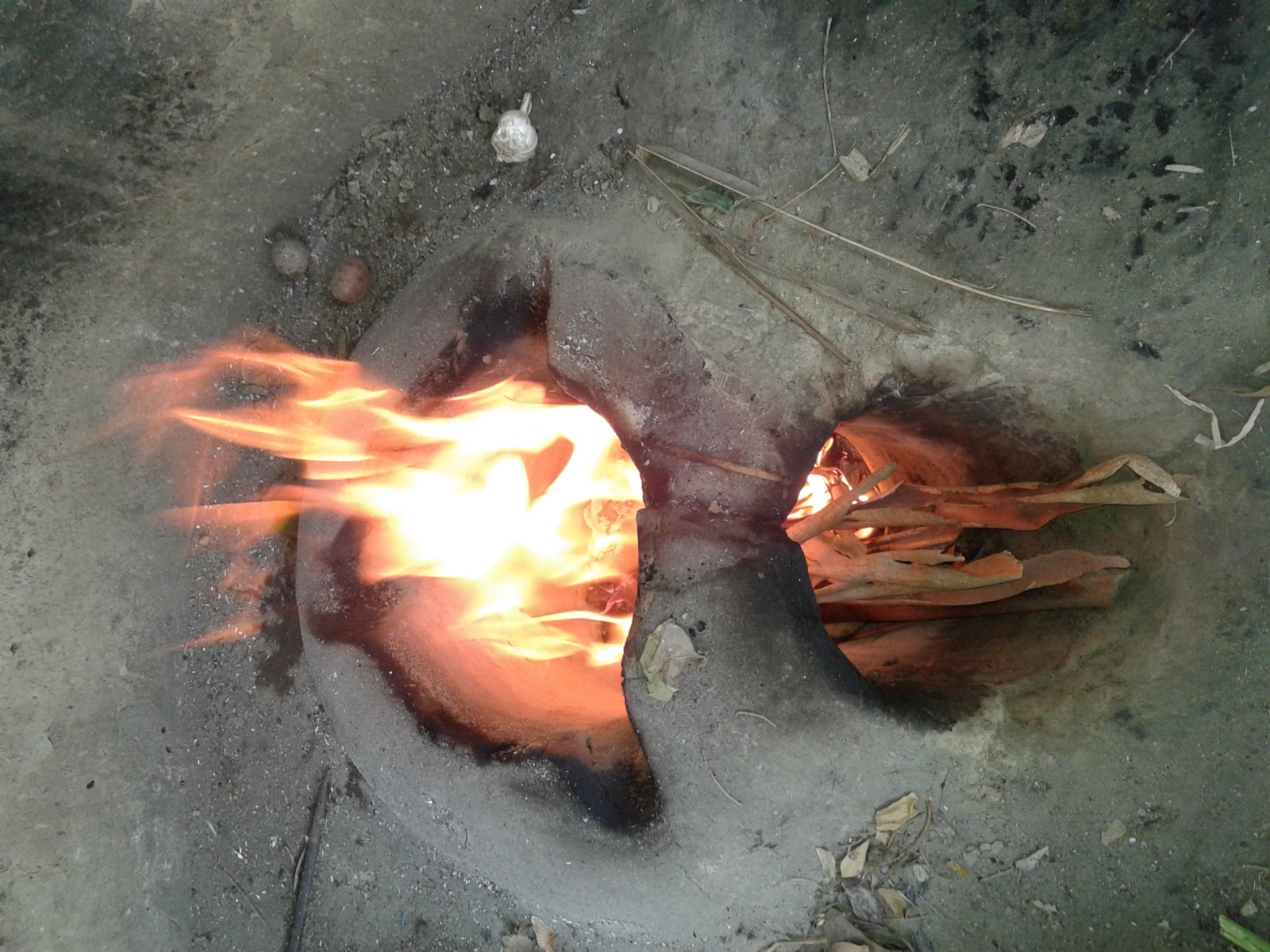 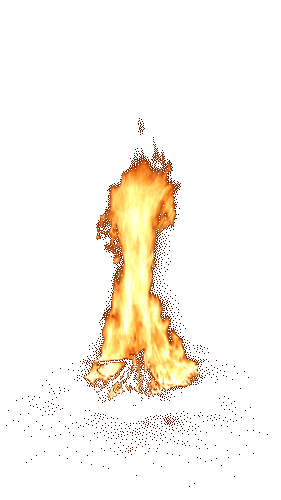 আগুনের লাল আভা তার কাছে  মনে হয়  রাক্ষসীর তৃপ্তি।
উনুনের নাম রাক্ষসী
জ্বলন্ত কয়লা তার কাছে  মনে হয় রক্তাক্ত মাংস।
6/24/2015
17
[Speaker Notes: এই স্লাইডে    ছবি   আসবে  এবং শিক্ষার্থীদের প্রশ্ন করা হবে:  মিনুর  সাথে ছবিগুলোর সম্পর্ক কী তারপর  Text দেখানো হবে।  এরপর বিষয়বস্তু আলোচনা করা হবে।]
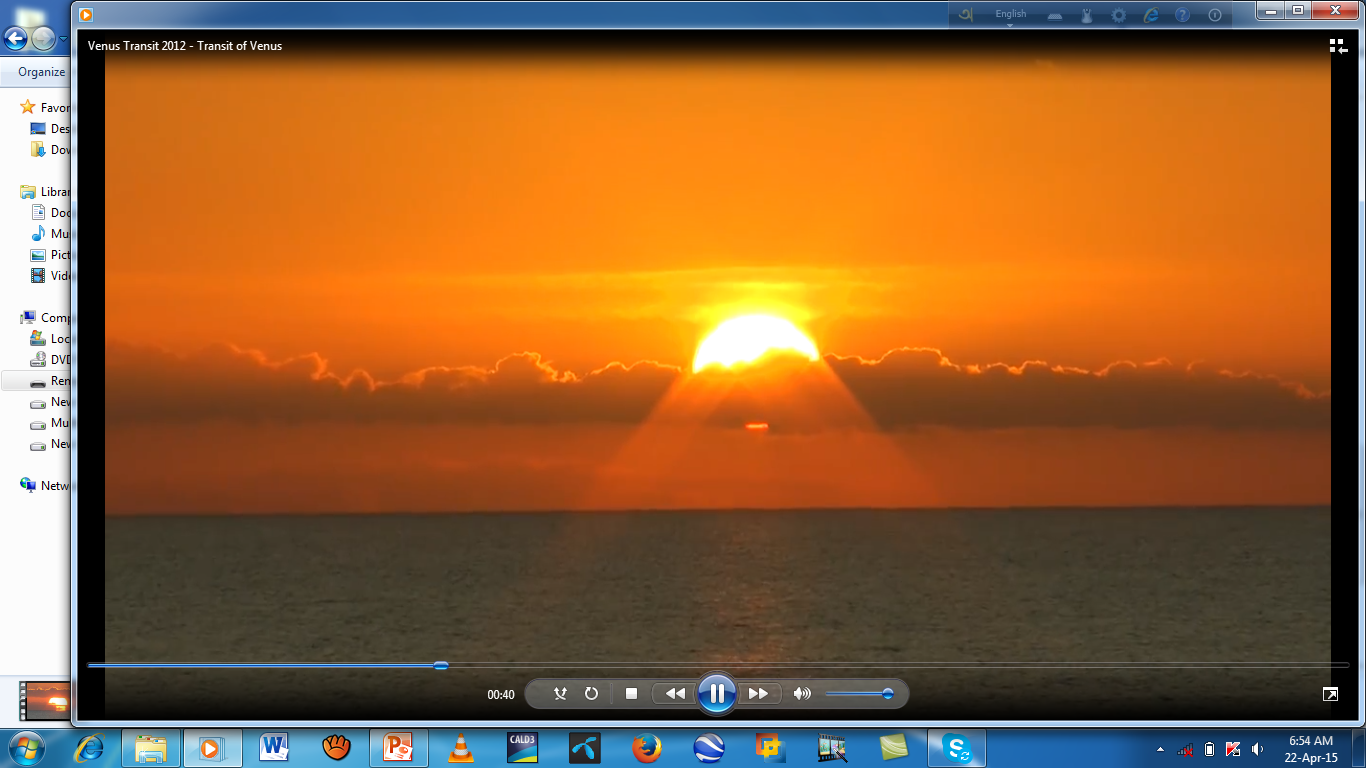 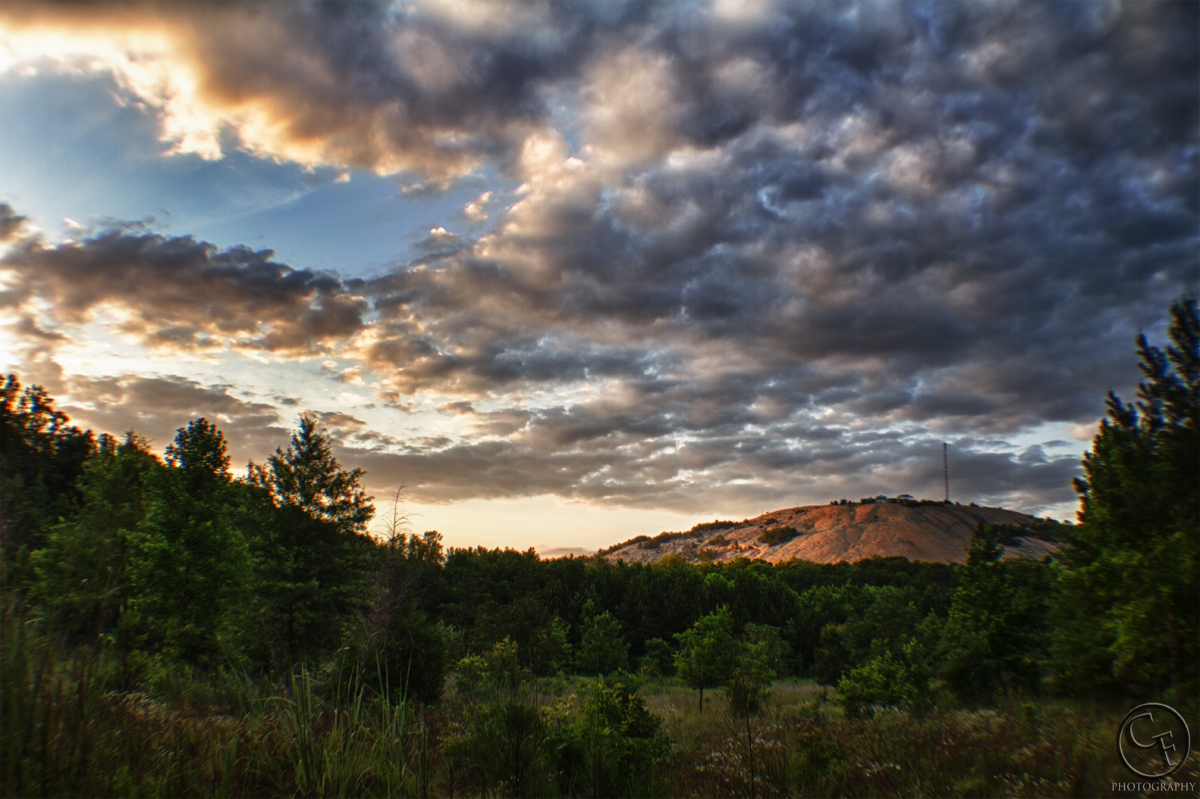 উষার লাল আভা যেদিন ভালো করে ফোটে সেদিন সে ভাবে সইয়ের উনুনে চমৎকার আঁচ এসেছে। যে দিন আকাশে মেঘে ঢাকা থাকে সেদিন ভাবে, ছাই পরিষ্কার করে নি, তাই আঁচ ওঠে নি আজ।
6/24/2015
18
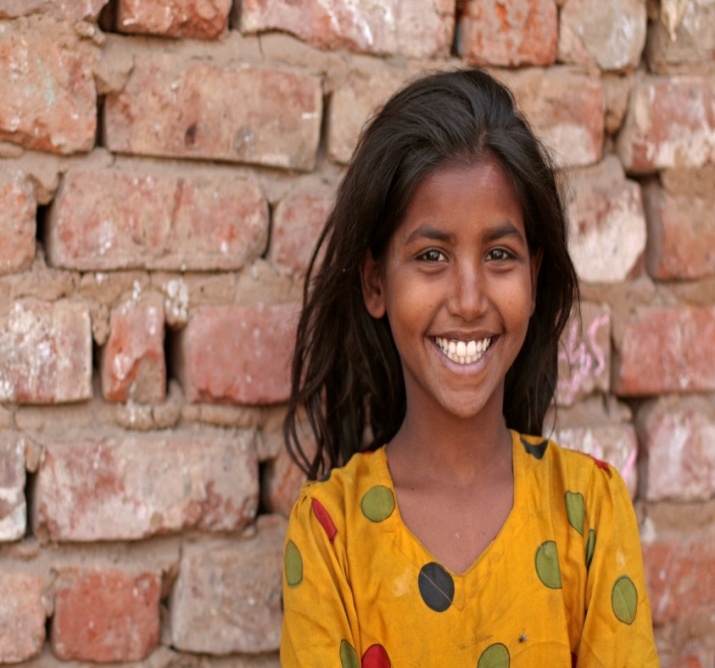 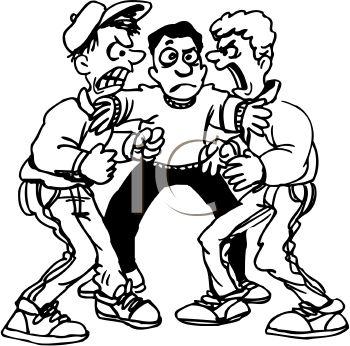 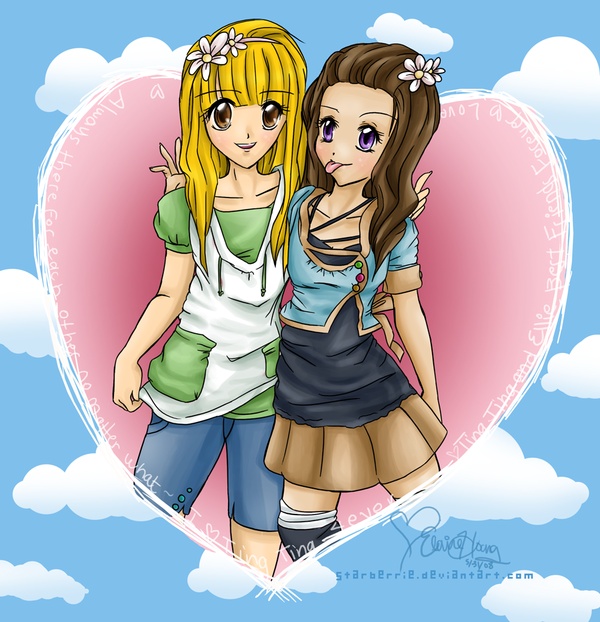 এভাবেই নিজের  একটা অভিনব জগৎ  সৃষ্টি করেছে সে মনে মনে।সে জগতের সঙ্গে  বাইরের  জগতের মিল নেই। এ জগতে  তার শত্রু- মিত্র সব আছে।
6/24/2015
19
[Speaker Notes: এই স্লাইডে    ছবি   আসবে  এবং শিক্ষার্থীদের প্রশ্ন করা হবে:  মিনুর  সাথে ছবিগুলোর সম্পর্ক কী তারপর  Text দেখানো হবে।  এরপর বিষয়বস্তু আলোচনা করা হবে।]
দলগত কাজ
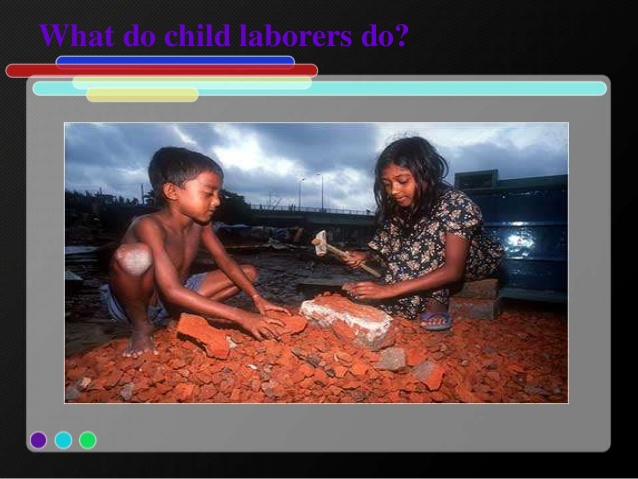 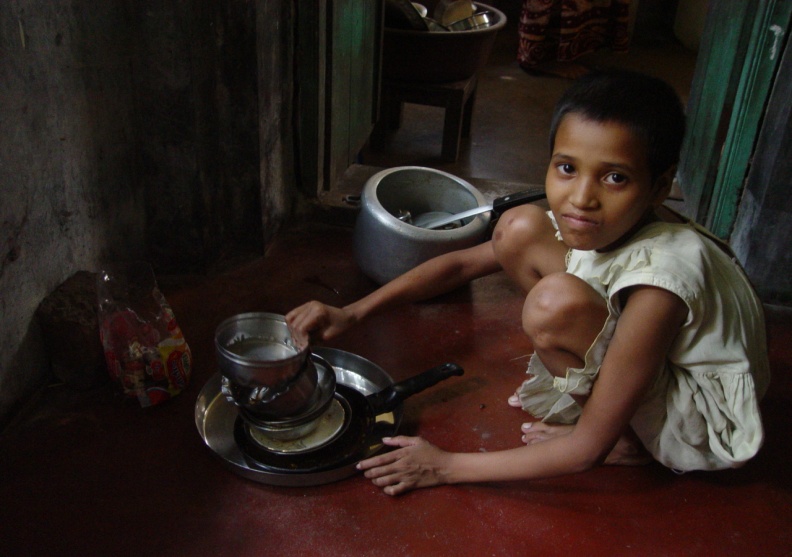 6/24/2015
20
[Speaker Notes: প্রথমে শিক্ষার্থীদের কয়েকটি দলে ভাগ করে নিবেন। শিক্ষক প্রয়োজনে  ছবি  পরিবর্তন করে নিতে পারেন অথবা অন্য উপায়ে দলগত কাজ( দলগত কাজ অবশ্যই শিক্ষার্থীর চিন্তন শক্তি বিকাশে সহায়ক হতে হবে) দিতে পারেন।]
মূল্যায়ন
সঠিক উত্তরের জন্য এখানে ক্লিক করুন
বহুনির্বাচনী প্রশ্ন
১। মিনুর শত্রু কোনটি?
(ক) হাতুড়ি
খ)পুতুল
√
(গ)  পাখি
(ঘ) কয়লা
২। ‘সই’ শব্দের অর্থ  কী?
(ক) স্বাক্ষর
(ঘ) মজা
√
(গ) বন্ধু
(খ)  স্বাক্ষর
[Speaker Notes: শিক্ষার্থীরা যে Option টি বেছে নিবে শিক্ষক সেই Option টিতে ক্লিক করবেন।শিক্ষক প্রয়োজনে মূল্যায়নের প্রশ্ন পরিবর্তন করে নিতে পারেন]
সঠিক উত্তরের জন্য এখানে ক্লিক করুন
বহুনির্বাচনী প্রশ্ন
৩। মিনুর বৈশিষ্ট্য-
i.  কালা
ii. সর্বগুণান্বিতা
iii. বোকা
নিচের কোনটি সঠিক?
(খ) ii ও iii.
(ক) iও ii
√
(গ) i ও iii
(ঘ) i, ii ও iii.
[Speaker Notes: শিক্ষার্থীরা যে Option টি বেছে নিবে শিক্ষক সেই Option টিতে ক্লিক করবেন।শিক্ষক প্রয়োজনে মূল্যায়নের প্রশ্ন পরিবর্তন করে নিতে পারেন]
বাড়ির কাজ
শারীরিক বা মানসিকভাবে অসুস্থ শিশুদের প্রতি সামাজিক সচেতনতা সৃষ্টির জন্যে একটি পরিকল্পনা    তৈরি কর।
6/24/2015
সাবরিনা জেরিন,বিসিপিএসসি
23
[Speaker Notes: শিক্ষক প্রয়োজনে  প্রশ্ন  পরিবর্তন করে নিতে পারেন অথবা অন্য উপায়ে বাড়ির কাজ(  বাড়ির কাজ অবশ্যই শিক্ষার্থীর চিন্তন শক্তি বিকাশে সহায়ক হতে হবে) দিতে পারেন।]
সবাইকে ধন্যবাদ
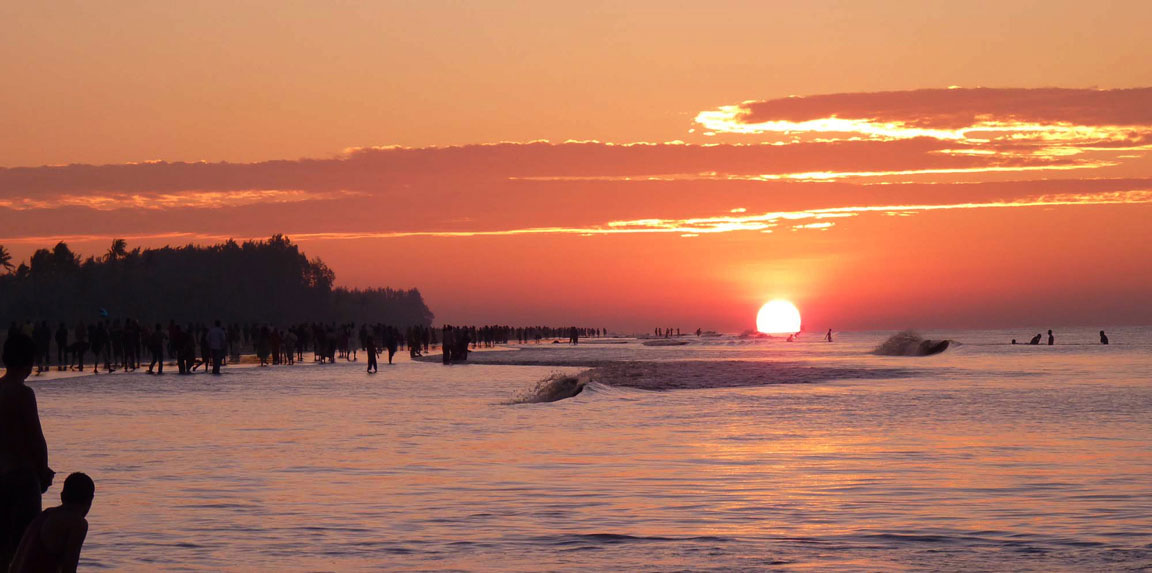 6/24/2015
24
[Speaker Notes: স্লাইডটি পাঠসংশ্লিষ্ট করা হয়েছে। ছবি নিয়ে  শিক্ষার্থী প্রশ্ন করলে উত্তর দিতে হবে, না করলে   এই স্লাইড নিয়ে আলোচনা নিষ্প্রয়োজন।]
কৃতজ্ঞতা স্বীকার
শিক্ষামন্ত্রণালয়, মাউশি, এনসিটিবি ও এটুআই এর সংশ্লিষ্ট কর্মকর্তাবৃন্দ
এবং কন্টেন্ট সম্পাদক হিসেবে যাঁদের নির্দেশনা, পরামর্শ ও তত্ত্বাবধানে এই মডেল কন্টেন্ট সমৃদ্ধ হয়েছে তাঁরা হলেন:
 ফেরদৌস হোসাইন  ,  সহযোগী অধ্যাপক , টিটিসি, খুলনা।
জেসমিন  জাহান খানম , প্রভাষক , টিটিসি, ময়মনসিংহ।
25